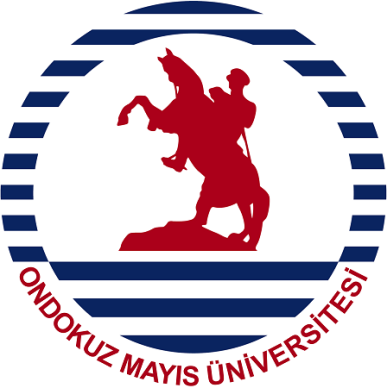 Mezun Olduk OMÜ’de Buluştuk IV“Özel Eğitim Bölümü Mezunlarla Buluşma ve Kariyer Planlama Etkinliği”
KONUŞMACILAR

Öğr. Hüseyin ÖZCAN (Özel eğitimde iş olanakları)

Öğr. Büşra KOZAN (Özel eğitim kurumlarının işleyişi)
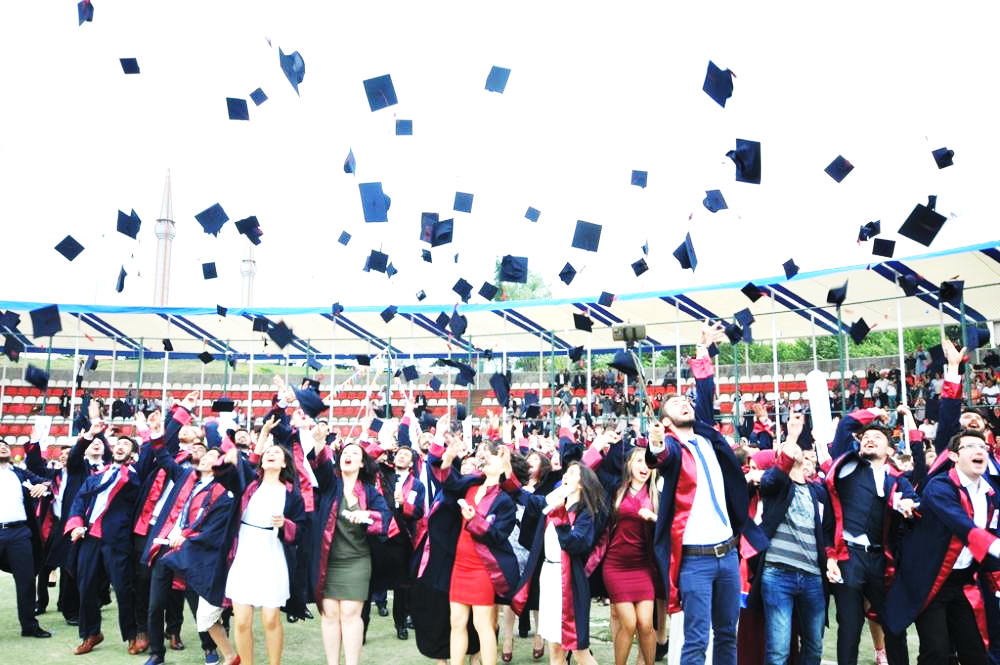 Tarih: 22.12.2021 Çarşamba Günü
Saat  : 20:00 – 21:30
Katılım linki: https://meet.google.com/mtk-qmey-fqf
İletişim: hakan.metin@omu.edu.tr